Learning to be a Depth Camera for Close-Range Human Capture and Interaction
Sean Ryan Fanello*^  (+9 other guys*)*Microsoft Research    ^iCub Facility – Istituto Italiano di Tecnologia
Presented by Supasorn Suwajanakorn
2D Camera -> Depth sensing
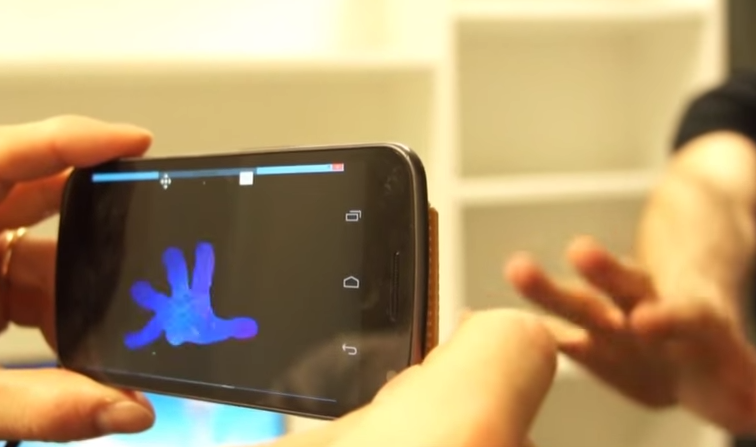 Camera’s modification
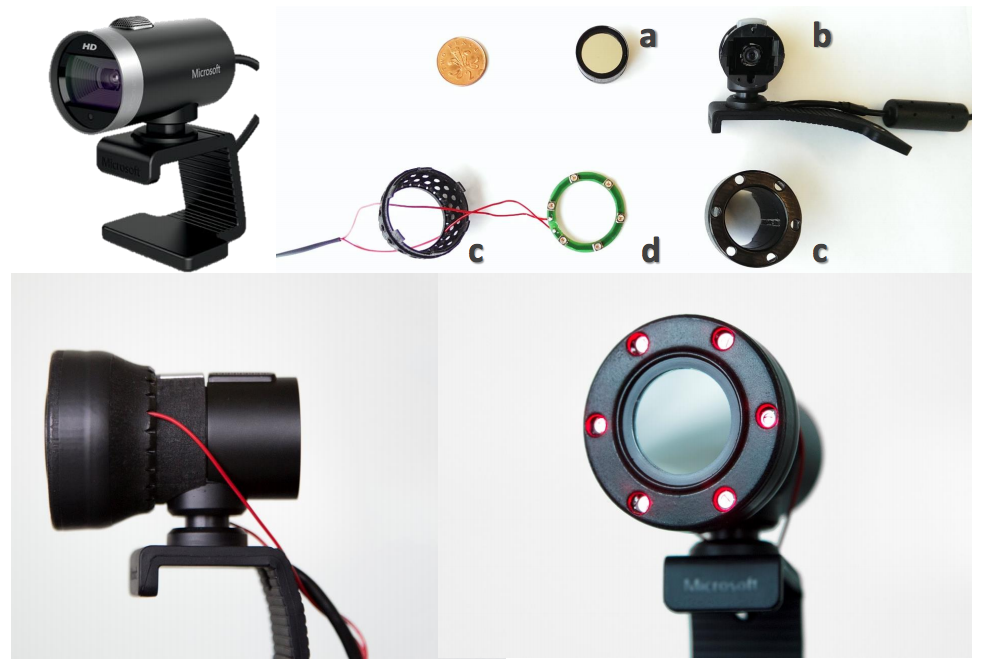 Camera’s modification
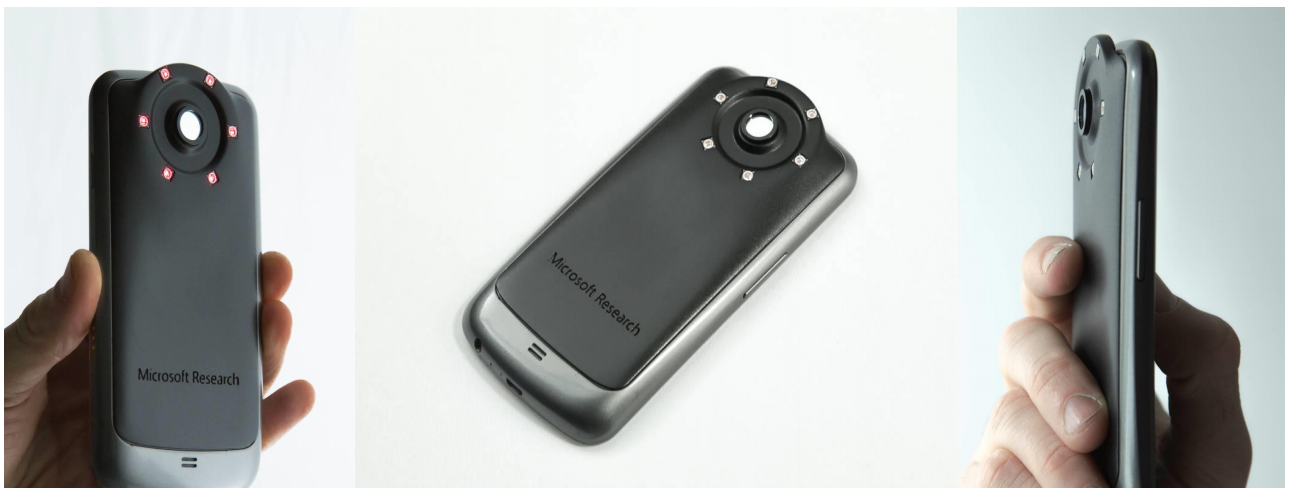 Machine Learning
Per pixel
IR intensity
Depth value
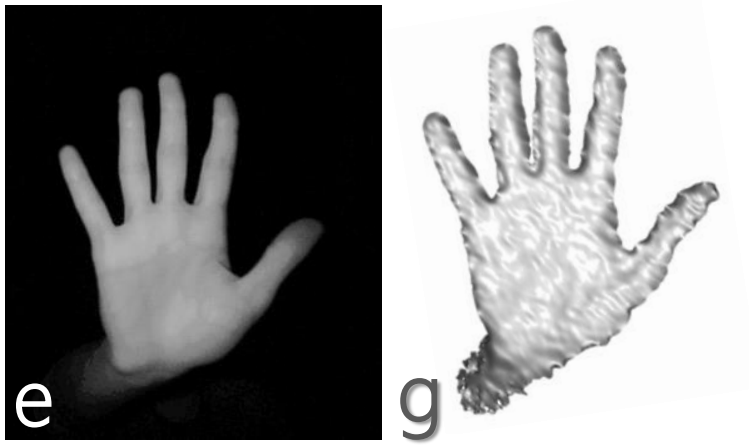 IR reflection is skin-tone invariant [Simpson et al. 1998]
Multi-layered Decision Forest
IR Image pixel
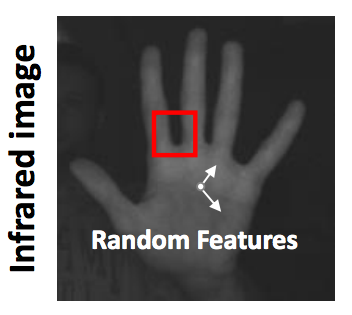 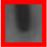 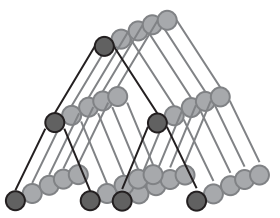 Layer 1
Classification 
Forest
0-25 cm
Probability
25-50 cm
50-75 cm
Quantized depth
75-100 cm
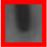 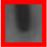 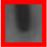 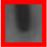 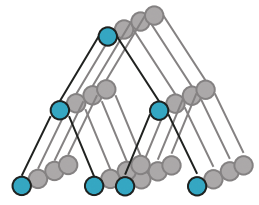 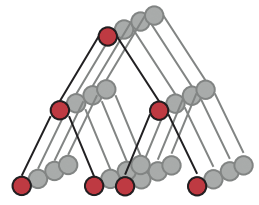 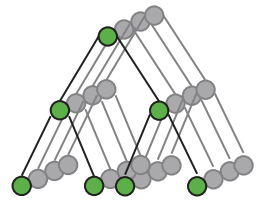 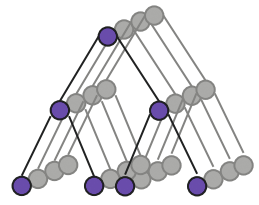 Layer 2
Regression 
Forests
40cm
60cm
76cm
23cm
60 x               +
76 x
Output =
40 x               +
23 x              +
Features
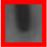 u
x
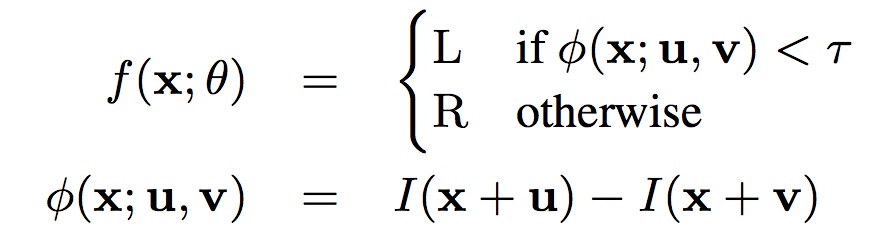 v
Tree splitting parameter
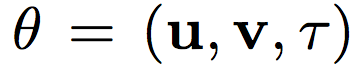 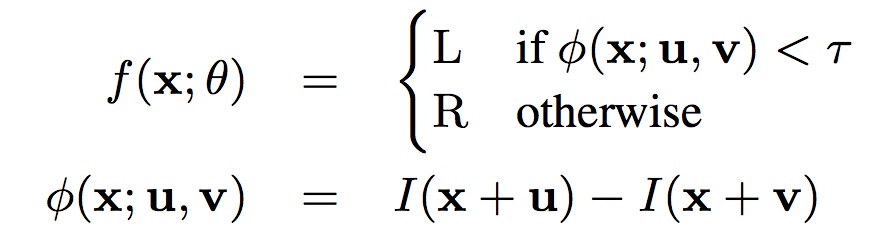 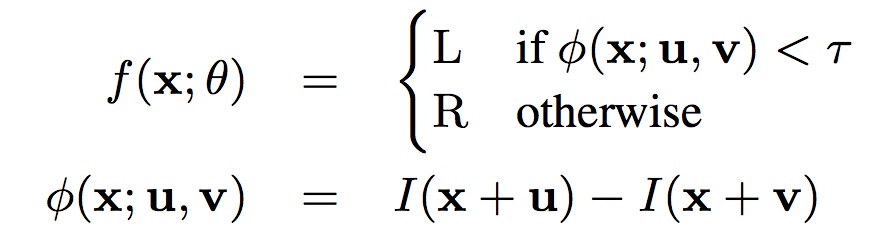 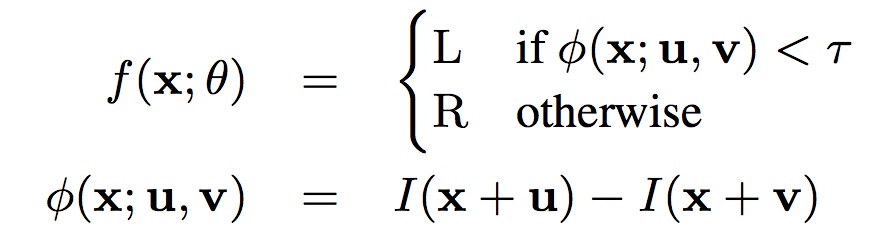 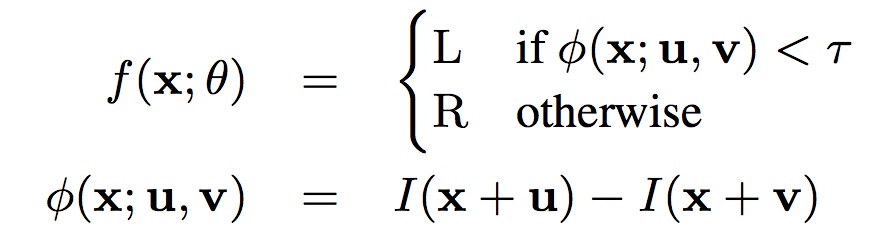 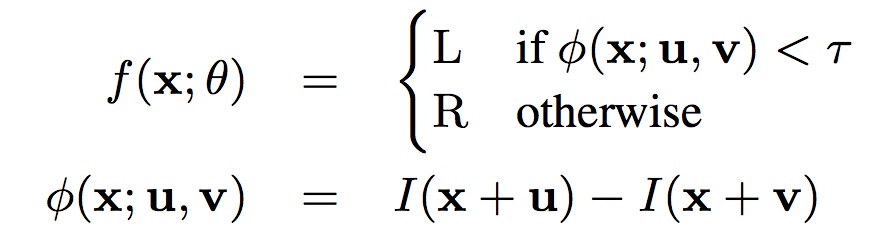 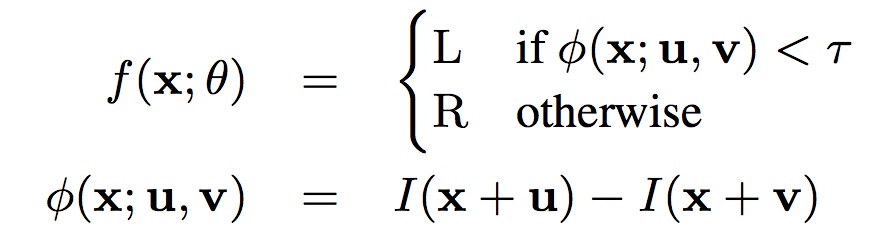 Invariant to additive illumination
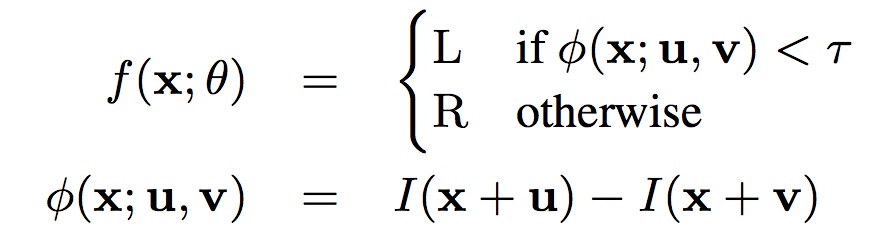 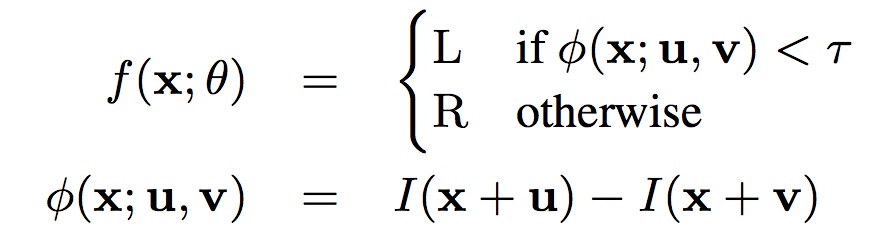 yes
no
Right branch
Left branch
Training
Layer 1 (output quantized depth posterior)
Shanon Entropy
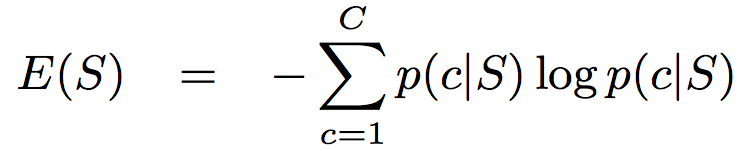 Maximize information gain
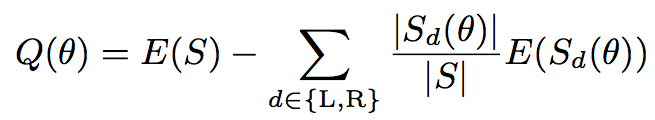 Layer 2 (output depth value)
Differential Entropy
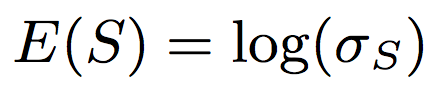 ( Fitting Gaussian to                )
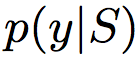 Training Data
Real
Synthetic
Photos taken with calibrated depth camera + IR camera
100K Renders of hand and face 
Models illumination fall off, noise, vignetting, subsurface scattering
Face variations thru 100+ Blendshapes
Hand variations thru 26-dof model
Random global transformations
Hyper-parameter
Number of quantized depth
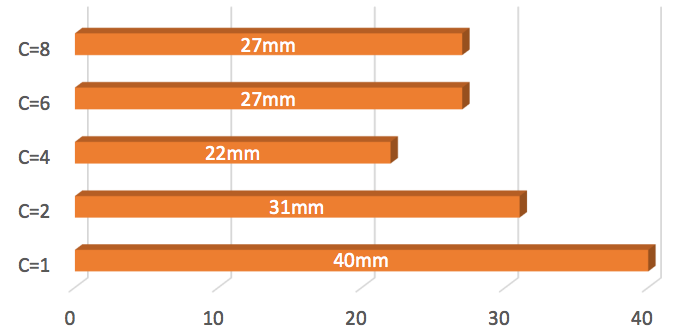 Error
Optimal : 4 quantized depths, 3 trees / forest, 25 max tree depth
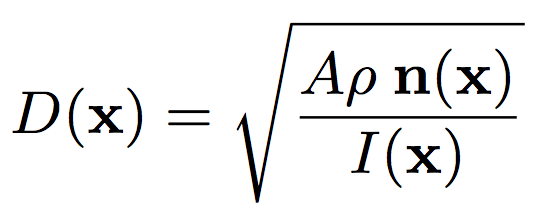 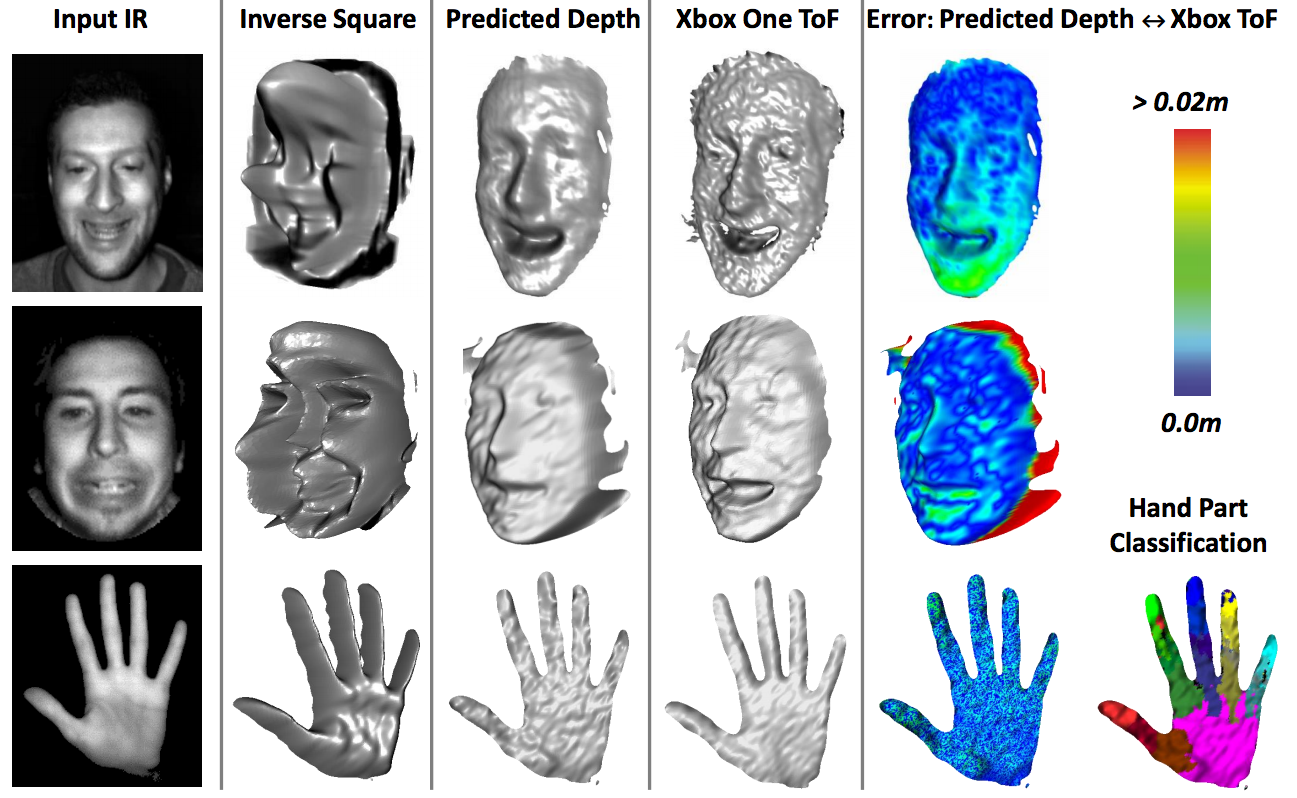 3D Fused
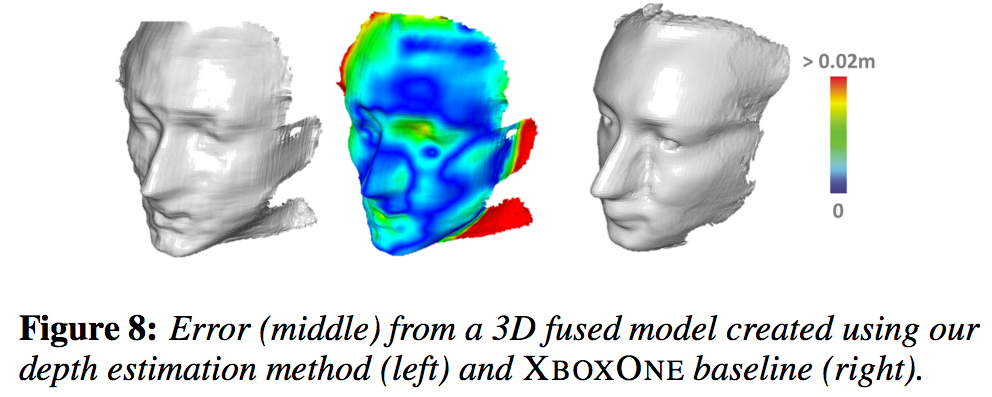 Generalization
Across Different People
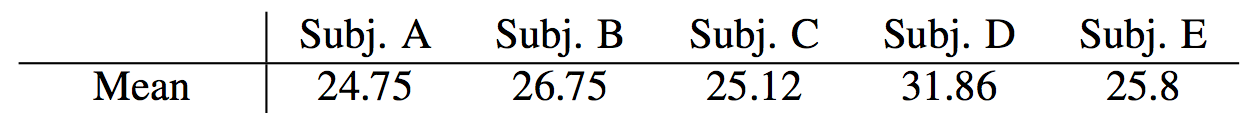 Across Different Cameras
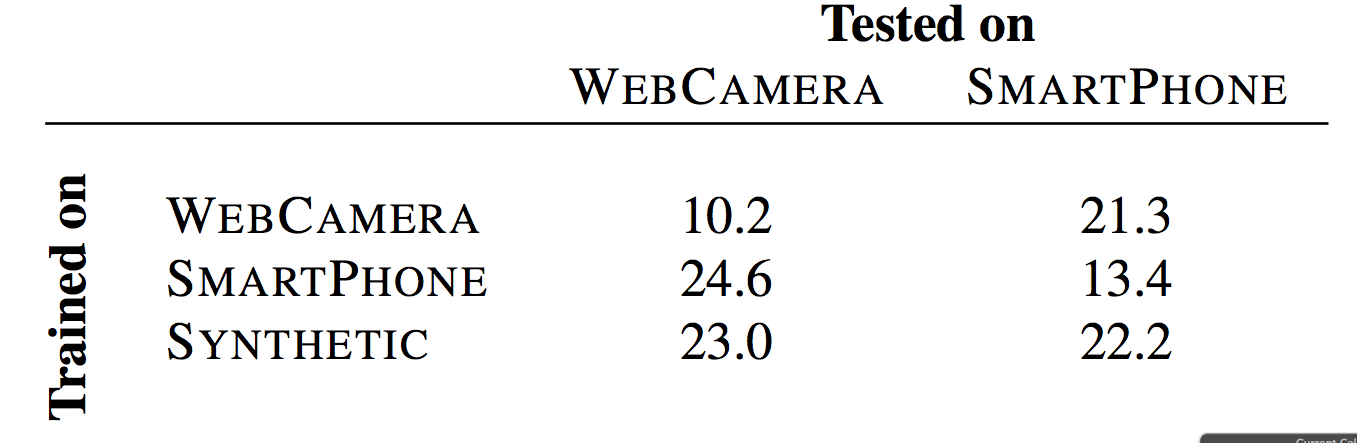 vs Single-Layer Regressor
Claimed benefits
Use single-tree forest for all
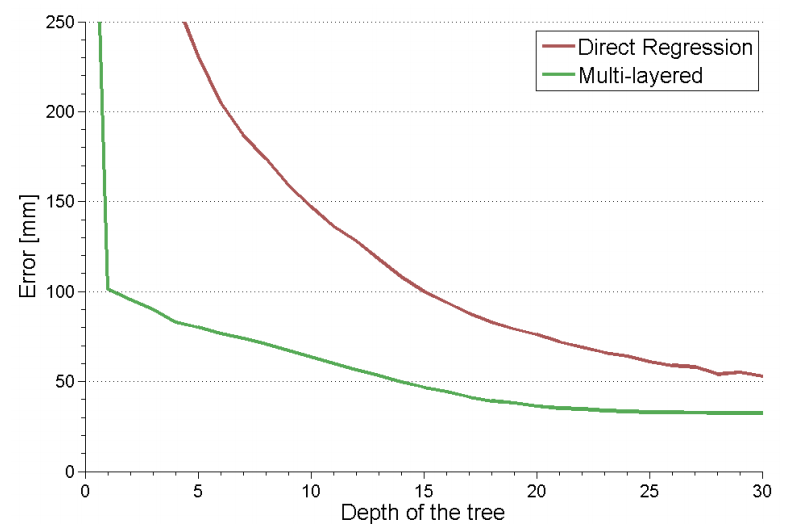 Multi-layer can infer useful intermediate results that simplify primary task, which in turn increases the accuracy of the model.
Shallower tree depth with comparable accuracy. Low memory usage.
Video Demo
Conclusion
Low-cost technique to convert 2D camera to real-time depth sensor.
Discriminative approach implicitly handles variations e.g. light physics, skin color, geometry
Multi-layer can achieve comparable accuracy to deeper single-layer forest
[Speaker Notes: Such as changes in shape, geometry, skin color, ambient illumination]
Limitations & Discussion
Fails to generalize beyond face and hand
Strong shape prior / bias in the forest
Works only on uniform albedo (skin)
Feature too simple? Why does it even work?
Output is noisy even if IR image is smooth
No spatial or temporal smoothness
Baseline method too simple?
Interesting to compare to single view modeling